Lesson 4
Finance for Management
Prof. Belkis M Reyes-Fernandez
Lesson Topics and Content
Understanding the Business from its Financial Statements

The Four Financial Statements: Structure and Components

Cash Flow Statement
Statement of Changes in Equity

 	-    Users of the Financial Statement Information
Understanding the Business from its Financial Statements
The Four Financial Statements: Structure and Components
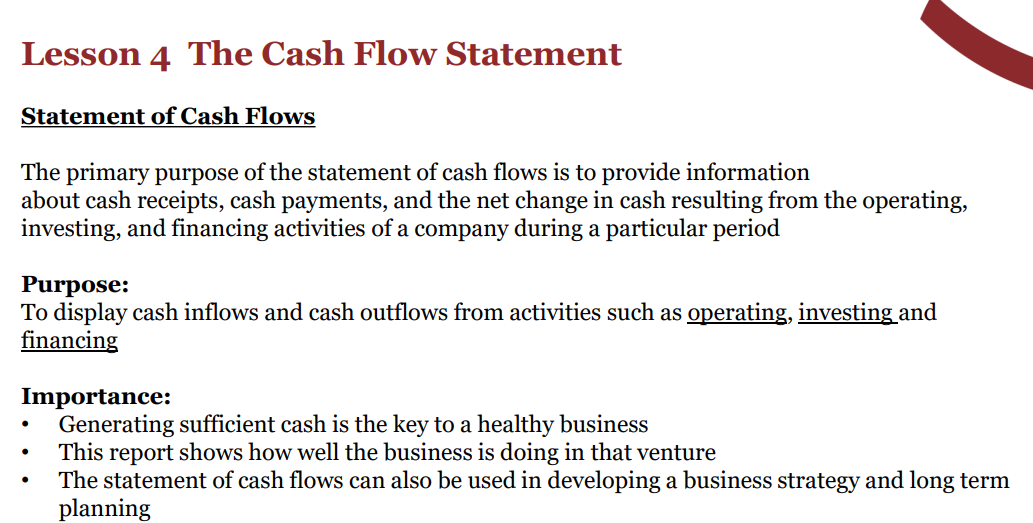 Understanding the Business from its Financial Statements
The Four Financial Statements: Structure and Components
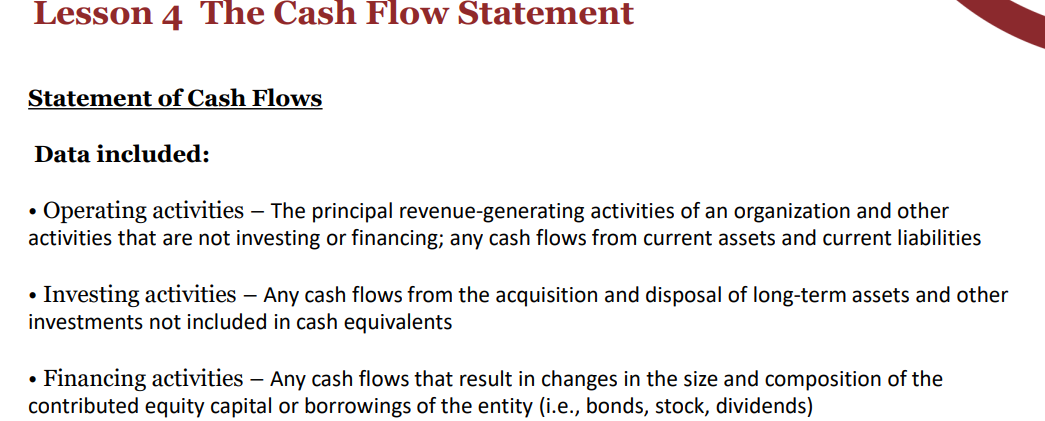 Understanding the Business from its Financial Statements
The Four Financial Statements: Structure and Components
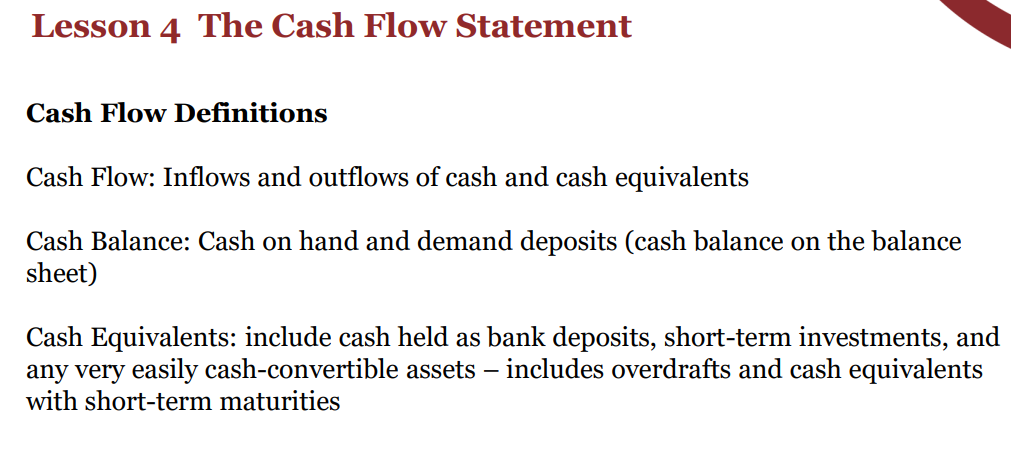 Understanding the Business from its Financial Statements
The Four Financial Statements: Structure and Components
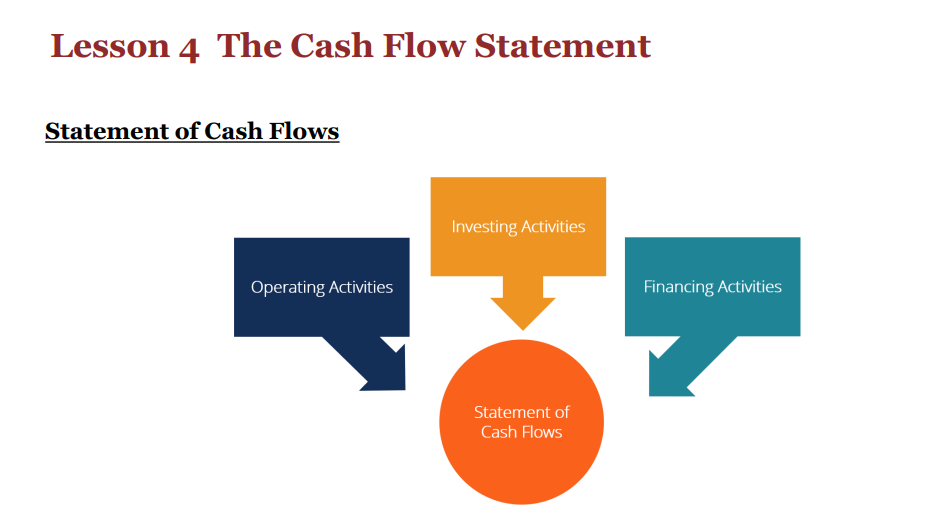 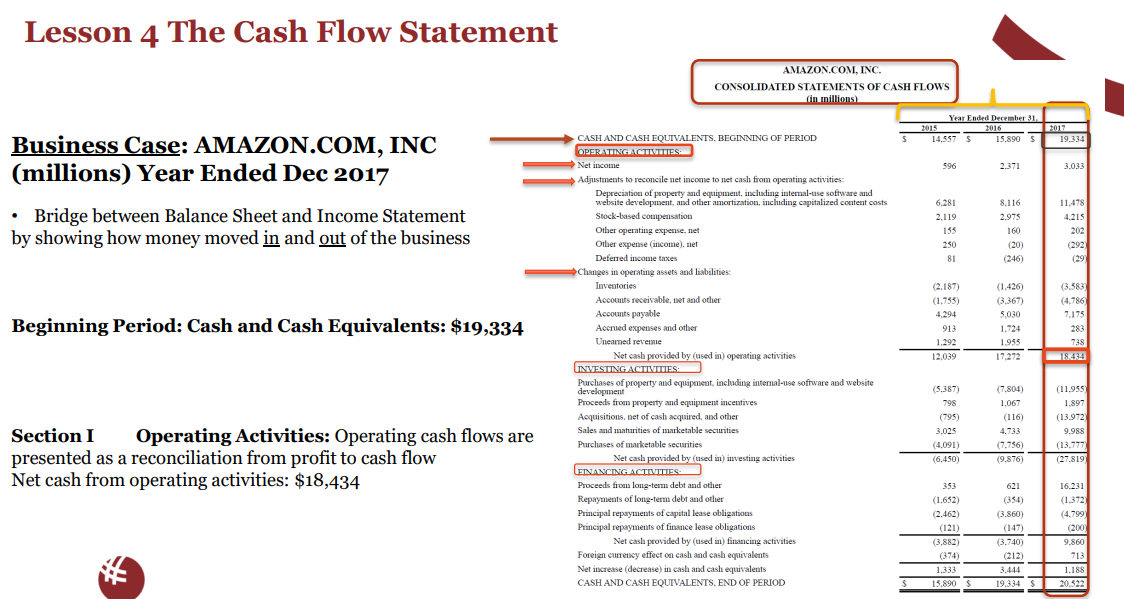 Understanding the Business from its Financial Statements
The Four Financial Statements: Structure and Components
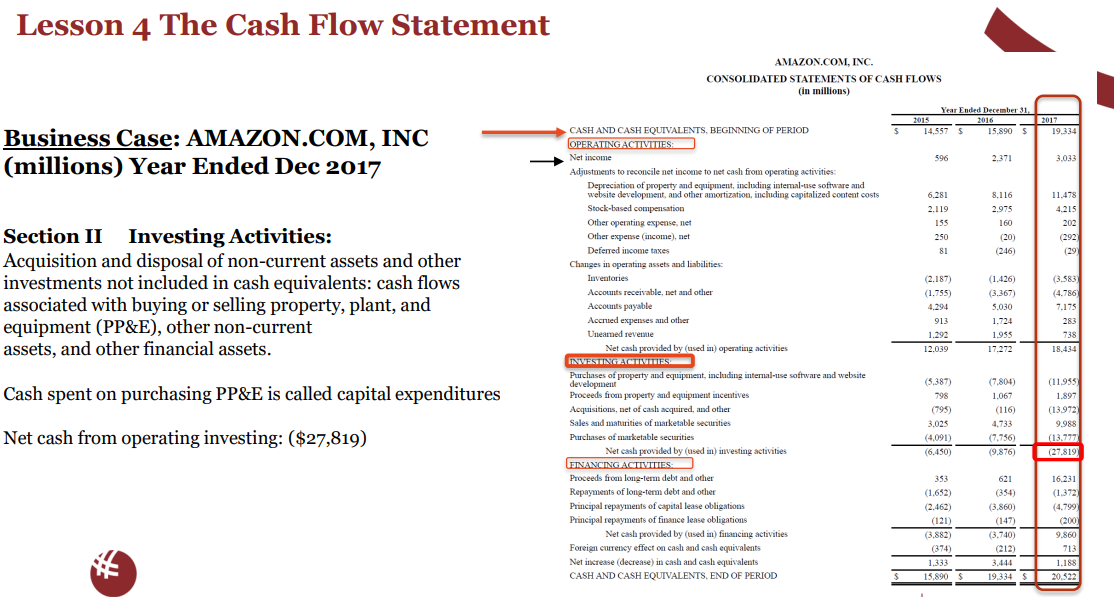 Understanding the Business from its Financial Statements
The Four Financial Statements: Structure and Components
Understanding the Business from its Financial Statements
The Four Financial Statements: Structure and Components
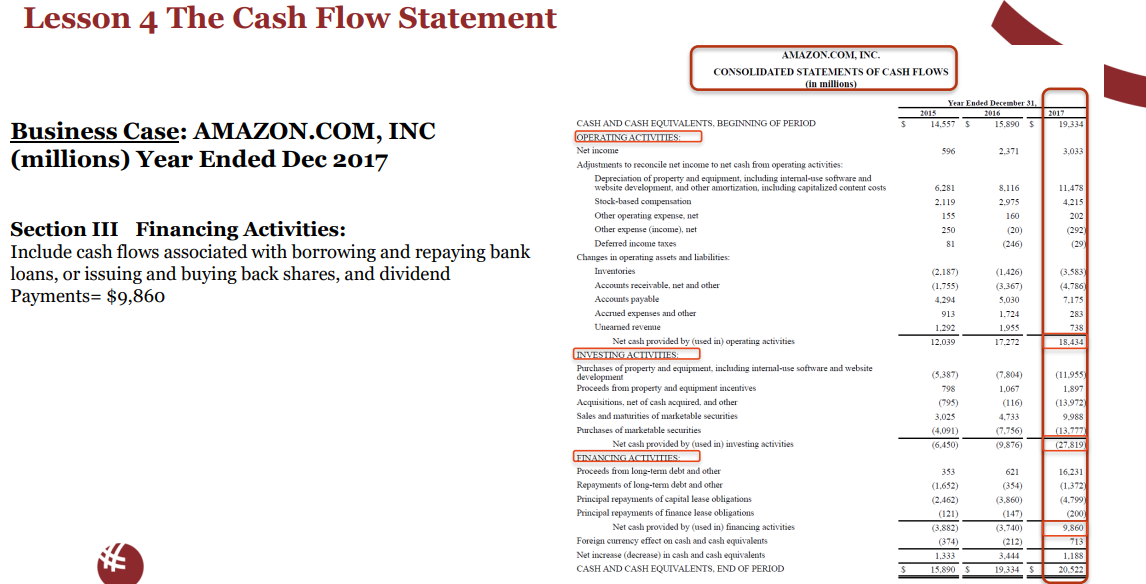 Understanding the Business from its Financial Statements
The Four Financial Statements: Structure and Components
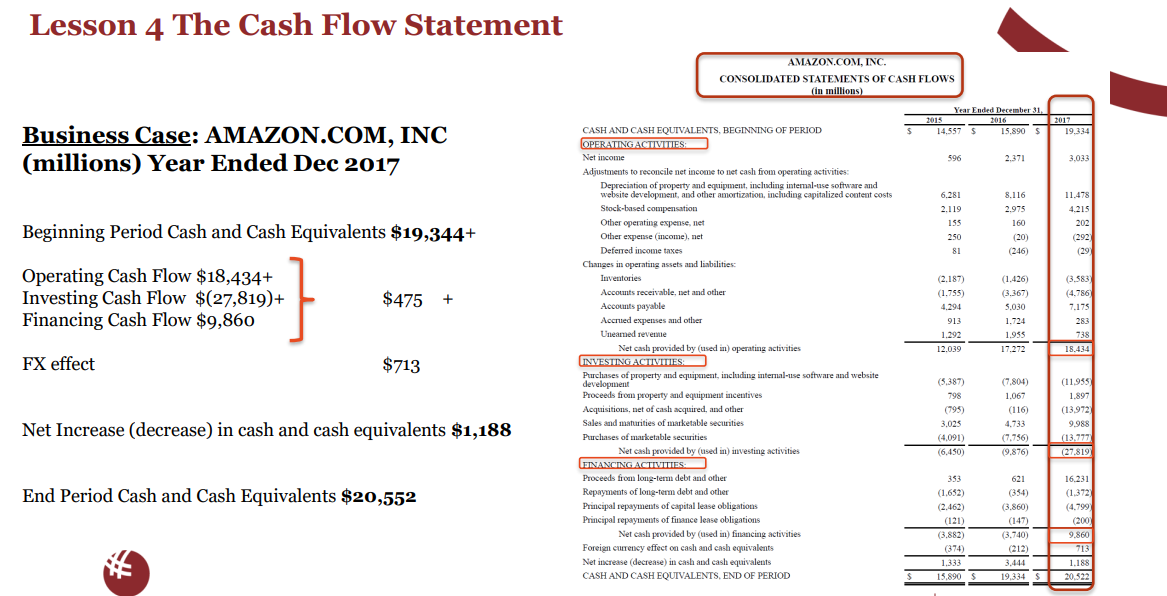 Understanding the Business from its Financial Statements
The Four Financial Statements: Structure and Components
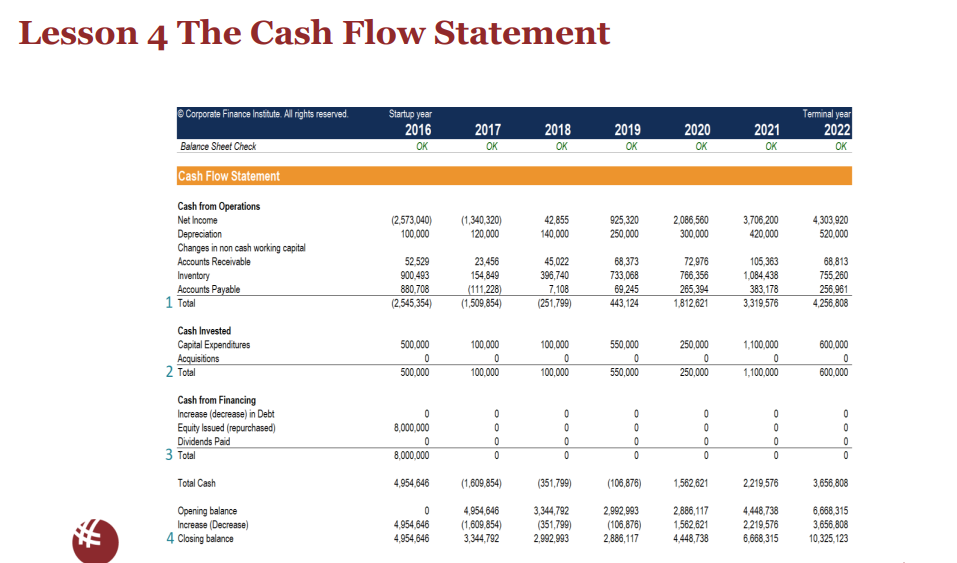 Understanding the Business from its Financial Statements
The Four Financial Statements: Structure and Components
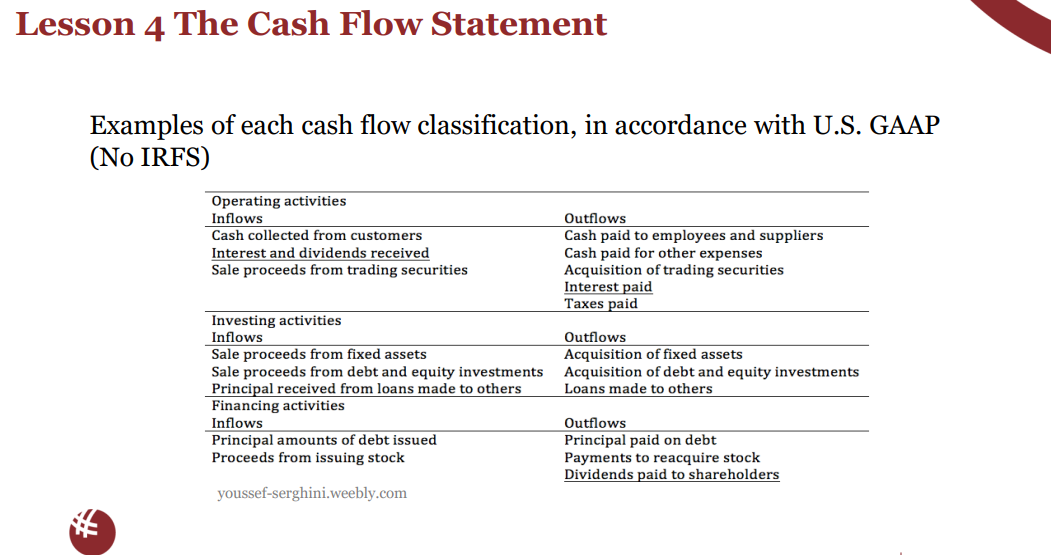 Understanding the Business from its Financial Statements
The Four Financial Statements: Structure and Components
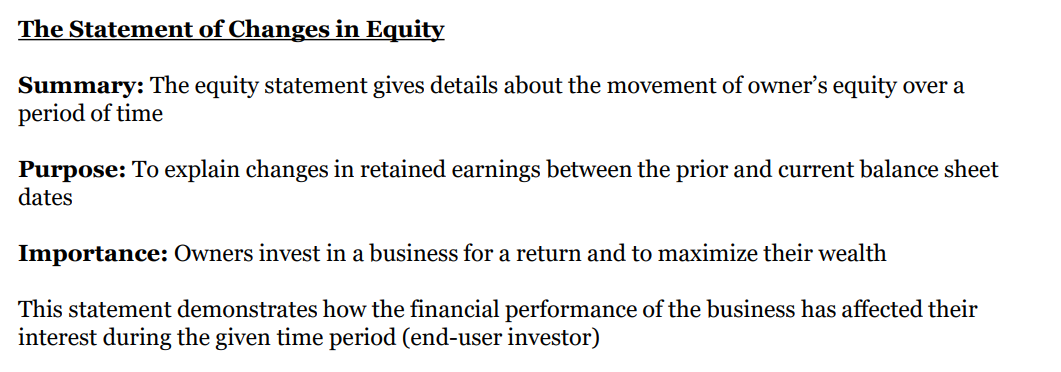 Understanding the Business from its Financial Statements
The Four Financial Statements: Structure and Components
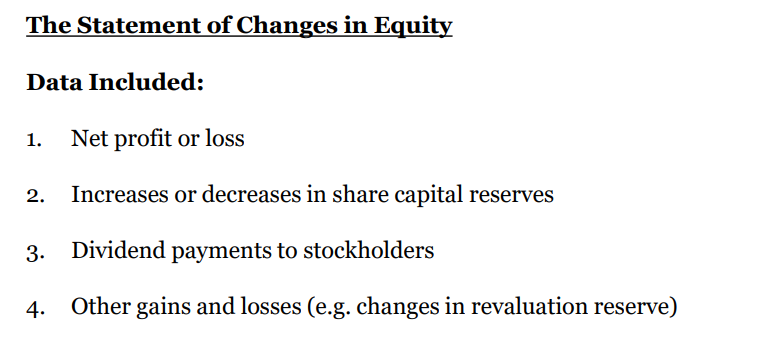 Understanding the Business from its Financial Statements
The Four Financial Statements: Structure and Components
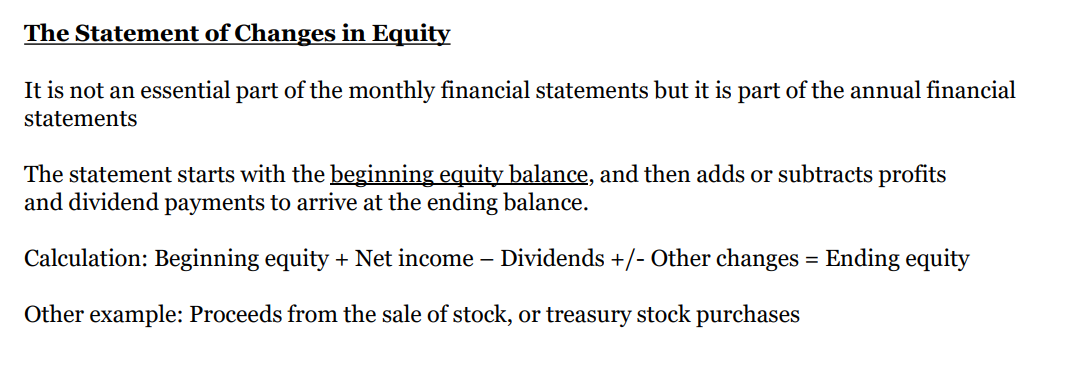 Understanding the Business from its Financial Statements
The Four Financial Statements: Structure and Components
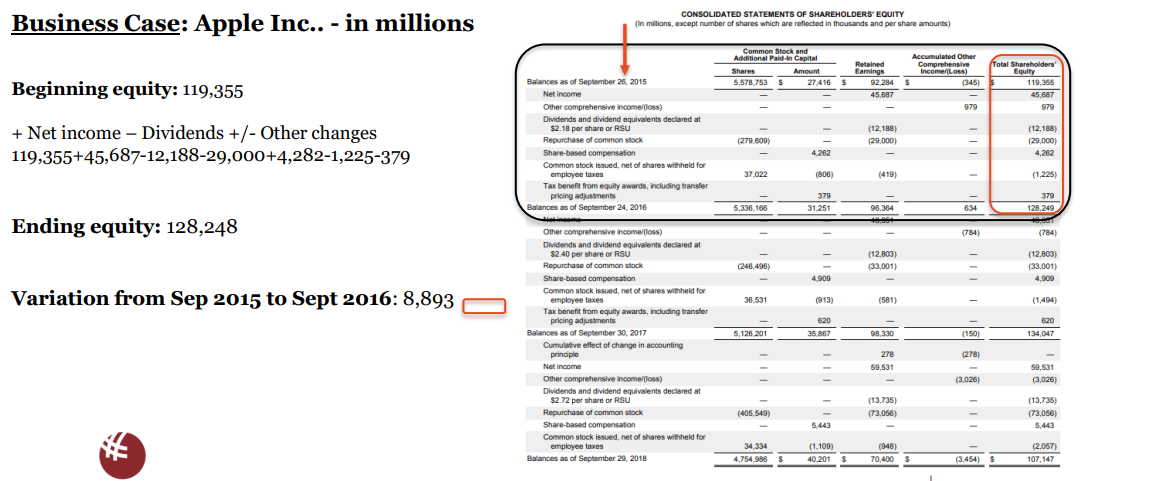 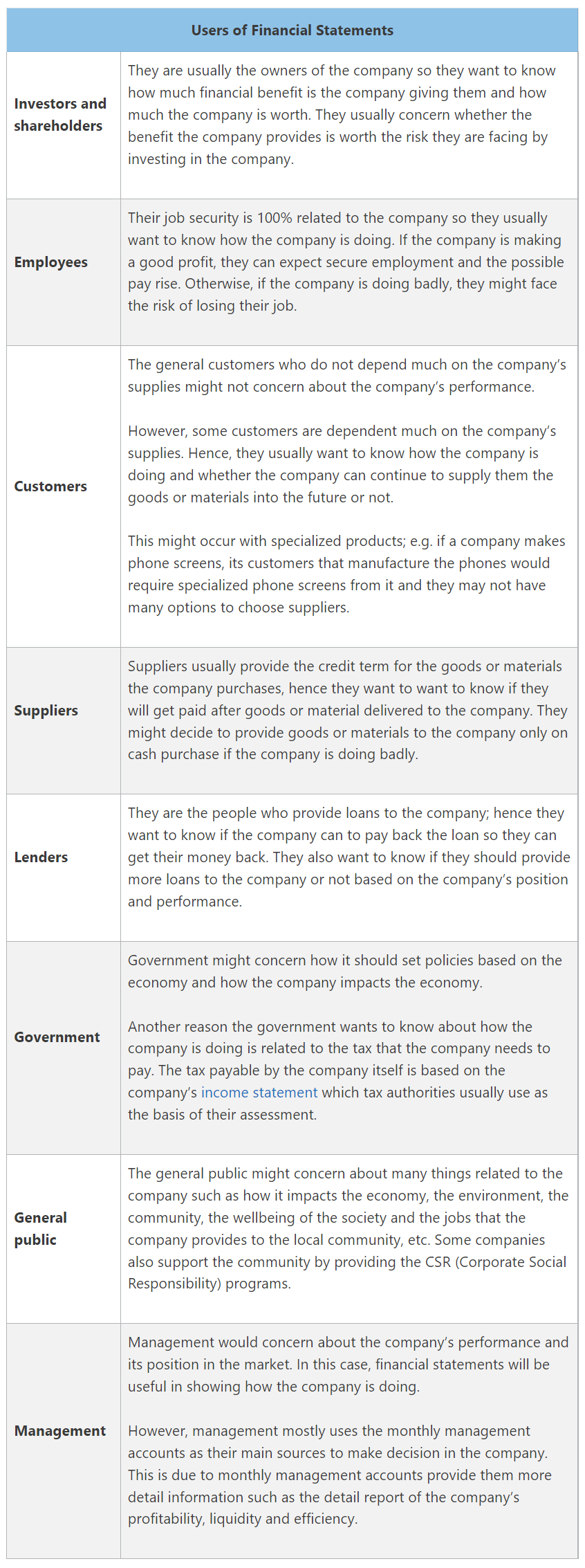 Understanding the Business from its Financial Statements

The Four Financial Statements: Structure and Components

Users of the Financial Statement Information – End Users
www.accountinguide.com
Thank You